WORD OF THE LORD 2018
Isaiah 58:12 (NKJV)  
Those from among you Shall build the old waste places; You shall raise up the foundations of many generations; And you shall be called the Repairer of the Breach, The Restorer of Streets to Dwell In.

Isaiah 58:12 (Good News Bible)  
Your people will rebuild what has long been in ruins, building again on the old foundations. You will be known as the people who rebuilt the walls, who restored the ruined houses."
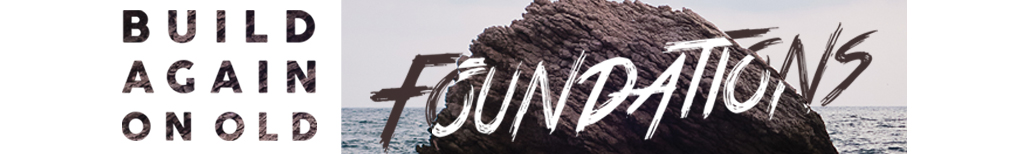 Isaiah 58:12

2018
WORD OF THE LORD 2018
The Instruction: Build Again on Old Foundations

Two-Fold Promise:
#1, You will see things raised up in their original state of glory and even better
#2, You will be known as a people who repair, rebuild, raise up and restore
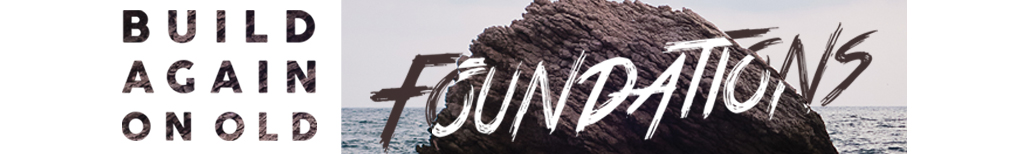 Isaiah 58:12

2018
How Do We Build Again On Old Foundations?
#1, Follow God’s Word

Matthew 7:24-27
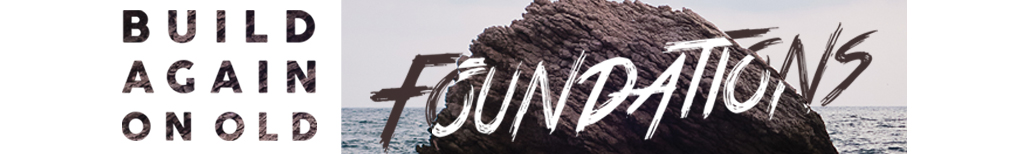 Isaiah 58:12

2018
How Do We Build Again On Old Foundations?
#2, Depend on the Anointing

One of the results of moving under the anointing is that you will be able to rebuild, restore, raise up.
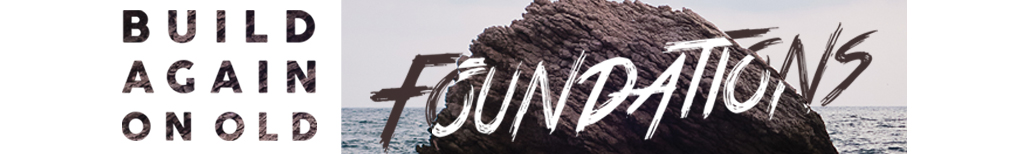 Isaiah 58:12

2018
How Do We Build Again On Old Foundations?
Isaiah 61:1-4
1 "The Spirit of the Lord GOD is upon Me, Because the LORD has anointed Me To preach good tidings to the poor; He has sent Me to heal the brokenhearted, To proclaim liberty to the captives, And the opening of the prison to those who are bound;
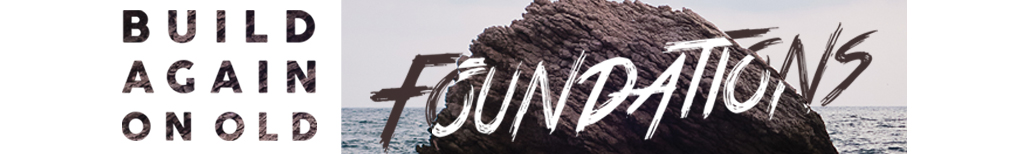 Isaiah 58:12

2018
How Do We Build Again On Old Foundations?
Isaiah 61:1-4
2 To proclaim the acceptable year of the LORD, And the day of vengeance of our God; To comfort all who mourn, 
3 To console those who mourn in Zion, To give them beauty for ashes, The oil of joy for mourning, The garment of praise for the spirit of heaviness; That they may be called trees of righteousness, The planting of the LORD, that He may be glorified.”
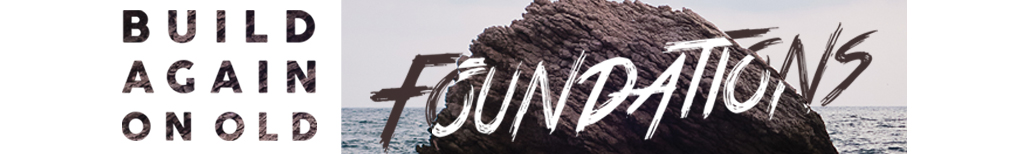 Isaiah 58:12

2018
How Do We Build Again On Old Foundations?
Isaiah 61:1-4
4 And they shall rebuild the old ruins, They shall raise up the former desolations, And they shall repair the ruined cities, The desolations of many generations.
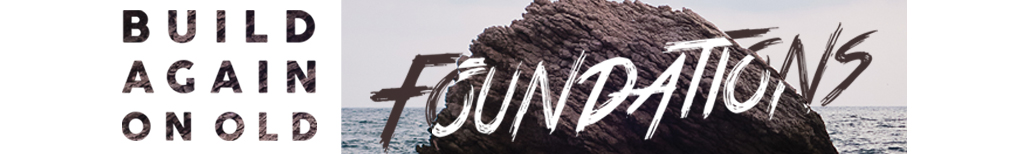 Isaiah 58:12

2018
WORD OF THE LORD 2018
The Instruction: Build Again on Old Foundations

Two-Fold Promise:
#1, You will see things raised up in their original state of glory and even better
#2, You will be known as a people who repair, rebuild, raise up and restore